Согласные звуки [л], [л’], буквы Л, л.
Люди рады лету, а пчела – цвету.
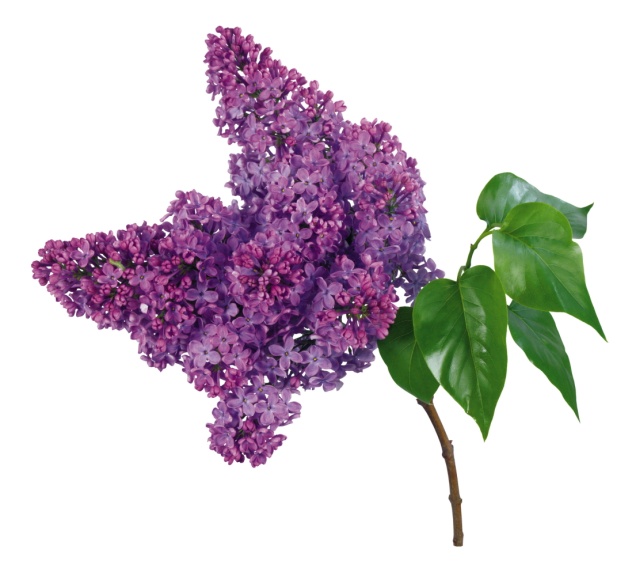 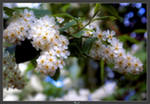 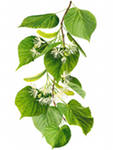 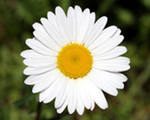 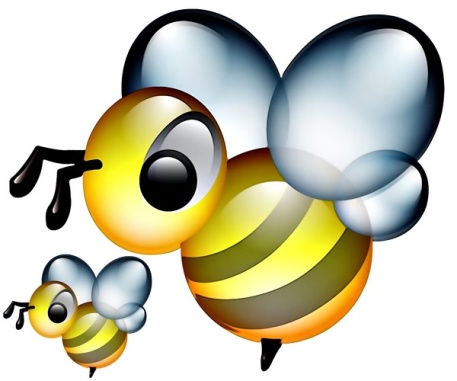 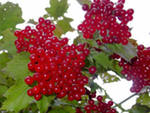 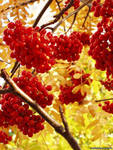 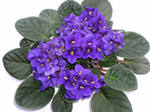 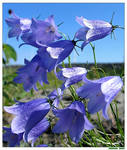 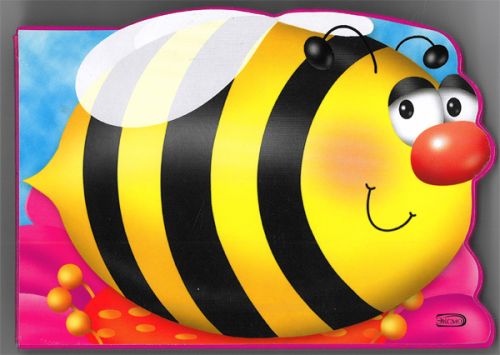 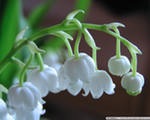 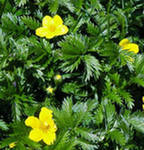 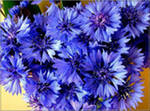 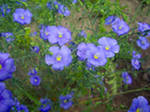 лиса
лось
лён
ландыши
листья
липа
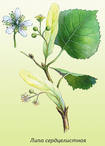 липка
луна
ласточка